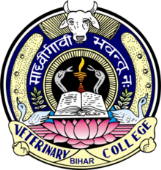 Department of Veterinary Medicine
Bihar Veterinary College, BASU, Patna
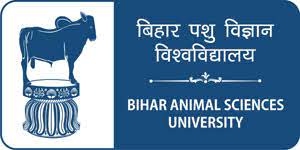 HISTORY OF VETERINARY MEDICINE
Dr Mritunjay Kumar
Associate Professor
VMD, BVC, BASU, Patna
History of Veterinary Medicine
Veterinary medicine, the field dedicated to the health and treatment of animals, has evolved over thousands of years alongside human civilization
From ancient practices rooted in folklore and religion to modern scientific advancements, veterinary medicine has played a crucial role in maintaining the health of both domestic and wild animals. 

Medicine: It is the science of treating the diseases which is nothing but a “healing art”.
Veterinary Medicine: Division of medicine which deals with the diagnosis, treatment, prevention and general study of diseases of the animals
Veterinary Medicine has two aspects, viz. the theory of medicine and practice of medicine
 The theory of medicine deals with the principles on which a disease acts and produces various effects
Besides, also explains the therapeutics by which a disease can be cured, controlled or prevented
The practice of medicine consists of adaption of these principles to the treatment and prevention of diseases in order to relive pain and suffering of animals
 Principle without practice will be useless, whereas practice without principles would be dangerous and would almost amount to quackery
Branches of Veterinary Medicine
Clinical Veterinary Medicine
Preventive Veterinary Medicine
Veterinary Clinical Medicine
Branch of Veterinary Medicine which covers the art of making correct diagnosis and extends remedial and curative measures against the diseases of animals
 The veterinarian who deals with this branch is referred to as Physician/internist
Clinical Veterinary Medicine is also called as bedside medicine/internal medicine/curative medicine
Preventive Veterinary Medicine
 It is a field of veterinary medicine that focuses on the detection and dissemination of information to prevent, control or eradicate diseases that affects both animals and humans
The aim of preventive medicine is the absence of disease, either by preventing the occurrence of a disease or by halting a disease and averting resulting complications after its onset
History of Veterinary Medicine
Veterinary medicine is as old as recorded history
Hindu mythology attributed the origin of medicine to Brahma as the Egyptian did to Imhotep and the Greek to Apollo
In Vedic period (1800-1200 BC) Brahma via the human mediator created the Vedas as an ethical guide to the world
Some of the Vedas contain   the first treatise on the medicine of man and beasts
Hippocrates (5th century BC), the father of medicine, forwarded the theory that the disease is a reflection of imbalance of body humours
 He, thus profounded the theory of humoural pathology
Hippocrates transformed the medicine from the art of philosophy to a systemic clinical science
There are many old, original, and authentic authors on Indian Veterinary Science. Large information is contained in their writings
 Among such authors the names of Salihotra, Palakapya, Rajaputra, Vaisampayana, Vyasa, Nakula, Sahadeva, Garga, Mrgasarma, Brhaspati, Narada, Gana, Jayadatta, Suri, Dinapathi, Malladeva, Pandita, Simhadatta, Nala, Vatsya, Manu, Kautilya and Parasara are well recognised
 Among the later date come Jayadeva, King Indusena, King Bhoja, Sarangadhara, Somesvara, Vahada, Basavamantri, Girvana, Yuddavikrama, Visvanath, Vajpaye, Sivarama, Bhupathi, Dipankara and the poet Rudradeva
 Every one of them contributed a valuable book on veterinary science; but many of these works are now lost either in part or in full
 However, portion of a few of these manuscripts are still available in libraries where old palm-leaf manuscripts are preserved. The exact period when these sages lived in difficult to determine, but evidence suggests that they lived in a very remote age.
Specialisation in ancient India is evident from the fact that the author of veda on elephant is identified as Palakapya and that of horses as Salihotra
Palakapya, the first and the most ancient author on the science dealing with health and diseases of elephants
 Nakula, one of the Pandavas is said to have written a book on horses called Asvachikitsa
 His brother Sahadeva, as author on cattle and their diseases, is understood to have written a book called  Goshastra
Salihotra is believed to be the foremost of all the Indian authors on veterinary science (Father of Veterinary Science)
His work on horses is presented in 8 parts (16,000 slokas in 120 chapters) dealing with practical farriery
 It is a complete guide to the science about horses dealing with their breeding, training, feeding watering, stabling, grooming and their care in health and disease
The Salihotra Samhita, dating from the time of Ashoka, is an early Indian Veterinary treatise dealing with veterinary science, is based on Sushruta's earlier work on human anatomy, physiology, and surgical techniques
The great physician Sushruta (l. c. 7th or 6th century BCE), known as the “Father of Indian Medicine” and “Father of Plastic Surgery”, developed medical techniques which were used for treating humans as well as animals
 His work, Sushruta Samhita (Sushruta's Compendium) is considered the oldest text on plastic surgery in the world, a classic of Ayurvedic Medicine, and the basis for veterinarian practice in India
The valuable works of authors on veterinary science in ancient India can be classified as below
The Vedic Period (1500-500 B.C.E.):  It is the period when Vedas were composed. The Atharveda contains the treatise of medicine including information on veterinary medicine.
The Epic Period (500 B.C.E.-200 C.E):  In the beginning of this period, Ayurveda or the science of life came into existence. Salihotra, Palakapya, Mrgasarma and other first and original authors of veterinary science, belonged to this period. In the later part of this period, i.e. in the age of Mahabharata, Nakula and Sahadev made important contributions.
The period of Puranas and Sutras: Several Puranas of this period gives copious information on veterinary subject—Matasya, Garuda, Agni, Brahmanda, Visnu and Linga Purans. Several books on polity like Manu Samhita, Kautilya, Arthashastra, Brahaspati Mata, Parasara Samhita and Sukraniti, wherein much information on veterinary scence exists, belonged to this period
Egyptian Papyrus of Kahun is the first exact record of veterinary medicine
The edits of Ashoka read “ everywhere king Piyadasi (Ashoka) made two kinds of medicine available, medicine for people and medicine for animal
Horse was the first animal on which practice of treatment started
Anatomy of horse was published in 1598 by Carlo Ruini, it was the first treatise on the anatomy of non-human species
Renatus Vegetius is generally considered the Father of Veterinary Medicine. He was author of four books on diseases of horses and cattle
Guide to Veterinary Medicine (Digesta Artis Mulomedicinae) became the standard reference
The first modern veterinary school of the world in 1762 at Lyons (France ) by Dr. Claude Bourgelat after immense devastation caused by rinderpest in 1710-1714.
In 1882, the first veterinary college was established at Lahore
 This was followed by establishment of other colleges, viz. Bombay in 1884, Bengal in 1893, Madras in 1902-03 and Bihar in 1930
 At the time of independence, there were nine veterinary colleges in India.
----In India first Army Veterinary School was set up in 1862 at Poona with a course of one year duration
By the time of the great king Ashoka (r. c. 268 - c. 232 BCE), the first veterinary hospital in the world was established in India with its underlying vision based on the work of Shalihotra.
History of veterinary medicine across different civilizations and eras
1. Ancient Veterinary Medicine (Before 500 CE)
Mesopotamia and Egypt
The earliest known records of veterinary practices date back to 3000 BCE in Mesopotamia, where ancient Sumerians and Babylonians documented diseases affecting livestock.
In ancient Egypt, veterinary care was closely tied to religious beliefs. The Edwin Smith Papyrus (1600 BCE) and Kahun Papyrus (1900 BCE) contained descriptions of animal diseases, especially those of cattle, horses, and birds.
India and China
Ayurvedic texts (around 1500 BCE) in India mention treatments for animals, particularly for horses and elephants, which were vital in warfare and transport.
The Shalihotra Samhita, attributed to the sage Shalihotra (~2500 BCE), is one of the oldest veterinary texts, discussing equine and cattle medicine.
In China, early veterinary practices developed as part of Traditional Chinese Medicine (TCM), emphasizing acupuncture and herbal treatments for animals.
Greece and Rome
The Greek philosopher Aristotle (384–322 BCE) documented various diseases in animals, including their anatomy and physiology.
Hippocrates (460–370 BCE), often called the father of medicine, influenced early veterinary concepts by introducing the idea that diseases have natural causes rather than supernatural origins.
The Roman scholar Columella (1st century CE) wrote extensively about animal husbandry and veterinary care in his book De Re Rustica.
The first known veterinarians were called "medici veterinarii" in the Roman army, responsible for treating horses used in warfare.
2. Medieval and Islamic Veterinary Medicine (500–1500 CE)
Europe: Limited Progress
Most veterinary practices were carried out by monks, farriers, and farmers, who relied on traditional remedies and rudimentary surgical techniques.
Books such as the "Leech Book of Bald" (10th century, England) contained remedies for both humans and animals.
Islamic Contributions
The Islamic Golden Age (8th–14th centuries) played a significant role in preserving and advancing veterinary science.
Abu Bakr ibn Badr (9th century) wrote Kitab al-Baytara, one of the first comprehensive veterinary texts.
Ibn Sina (Avicenna, 980–1037 CE), famous for The Canon of Medicine, also contributed to animal medicine, describing diseases that could be transmitted between animals and humans (zoonoses).
China and India
Chinese veterinarians refined traditional medicine techniques, using acupuncture to treat ailments in horses and livestock.
In India, veterinary medicine continued under Hindu and later Mughal rulers, focusing on elephants, horses, and cattle.
3. The Renaissance and Early Modern Period (1500–1800)
Revival of Veterinary Science in Europe
The Renaissance sparked renewed interest in science, including animal medicine.
The first European veterinary schools were established in the 18th century:
The Lyon Veterinary School (1761, France), founded by Claude Bourgelat, is considered the world's first veterinary school.
The Alfort Veterinary School (1766, France) further professionalized veterinary education.
Veterinary Medicine and Military Importance
The rise of powerful cavalry forces in Europe led to increased attention to equine medicine.
Veterinary professionals were often military personnel responsible for maintaining the health of horses used in battle.
4. The 19th Century: The Birth of Modern Veterinary Medicine
Scientific Advancements
Veterinary medicine became more formalized, with institutions emerging worldwide.
The Royal Veterinary College in London (1791) became the first English-speaking veterinary school.
Veterinary surgeons began specializing in different animal species, moving beyond just horses and livestock.
Germ Theory and Disease Control
The germ theory of disease, developed by Louis Pasteur in the late 19th century, revolutionized veterinary medicine.
Pasteur’s work on rabies vaccination (1885) marked a significant breakthrough in animal disease prevention.
Robert Koch, another key figure, identified the bacteria causing anthrax and tuberculosis, helping veterinarians understand infectious diseases.
Public Health and Veterinary Medicine
Governments began recognizing the importance of veterinary medicine in controlling zoonotic diseases.
The first veterinary public health programs were introduced to regulate meat inspection and prevent diseases like tuberculosis and brucellosis.
5. The 20th Century: Expansion and Specialization
World Wars and Veterinary Contributions
Both World War I and II saw veterinarians playing crucial roles in treating war horses, mules, and dogs.
Military veterinary medicine expanded to include food inspection, disease control, and research on biological warfare.
Rise of Small Animal Veterinary Medicine
Before the 20th century, veterinary medicine primarily focused on livestock and horses.
With the rise of pet ownership, veterinary clinics specializing in companion animals (dogs, cats) became common.
Advances in surgical techniques, radiology (X-rays), and pharmaceuticals revolutionized animal care.

Vaccination and Disease Eradication
Major veterinary vaccines were developed for diseases like:
Canine distemper (1920s)
Foot-and-mouth disease (1930s)
Parvovirus (1970s)
The eradication of rinderpest (2011), a devastating cattle disease, was one of veterinary medicine’s greatest achievements.
6. The 21st Century: Technological Advances and One Health Approach
Veterinary Technology
MRI, CT scans, and minimally invasive surgeries are now widely used in veterinary practice.
DNA sequencing and biotechnology allow for genetic disease identification and advanced breeding programs.
One Health Initiative
The One Health approach recognizes the interconnectedness of human, animal, and environmental health.
Veterinary scientists collaborate with human medical researchers to combat zoonotic diseases like COVID-19, avian influenza, and antibiotic resistance.
Artificial Intelligence and Telemedicine
AI is increasingly used for diagnosing diseases, monitoring animal behavior, and managing veterinary practices.
Telemedicine allows remote veterinary consultations, making care more accessible, especially in rural areas.
Kalyan Sharma, Chetan G. E., Mritunjay Kumar, Gunjan Das, M. Sarvanan, J. B. Rajesh and Neeraj Thakur (2023). A Text Book of General and Systemic Veterinary Medicine, New Delhi Publisher, New Delhi

2. M. C. Sharma, Mahesh Kumar and R. D. Sharma (2021). A text book of clinical Veterinary Medicine, ICAR, New Delhi

3. Peter D. Constable, Kenneth W Hinchcliff, Stanley H. Done, Walter Gruenberg (2016). Veterinary Medicine A textbook of the diseases of Cattle, Horses, Sheep, Pigs and Goats. 11th Edn. W. B. Sauders
Multiple Choice Questions
Q.1. Who is the father of Medicine
 a) Hippocrates  b) Salihotra   c) Sahadev      d) None of these
Q.2. Who is the father of Veterinary Science
 a) Hippocrates  b) Salihotra   c) Sahadev      d) None of these
Q.3. Who is generally considered the Father of Veterinary Medicine
 a) Renatus Vegetius b) Salihotra   c) Sahadev      d) None of these
Q.4. The first modern veterinary school of the world in 1762 at Lyons (France ) was started by
 a) Renatus Vegetius b) Salihotra   c) Sahadev      d) Dr. Claude Bourgelat
 Q.5. In India first Army Veterinary School was set up in 1862 at
 a) Puna  b) Mumbai  c) Delhi  d) Chandigarh
 Q.6. The book Asvachikitsa was written by
 a) Renatus Vegetius b) Salihotra   c) Sahadev      d) Nakul
Q.7. Disease responsible for the establishment of first Veterinary College 
a) RP  b) PPR  c) FMD  d) HS
Thanks